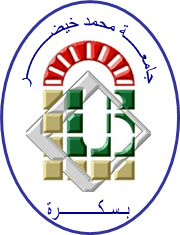 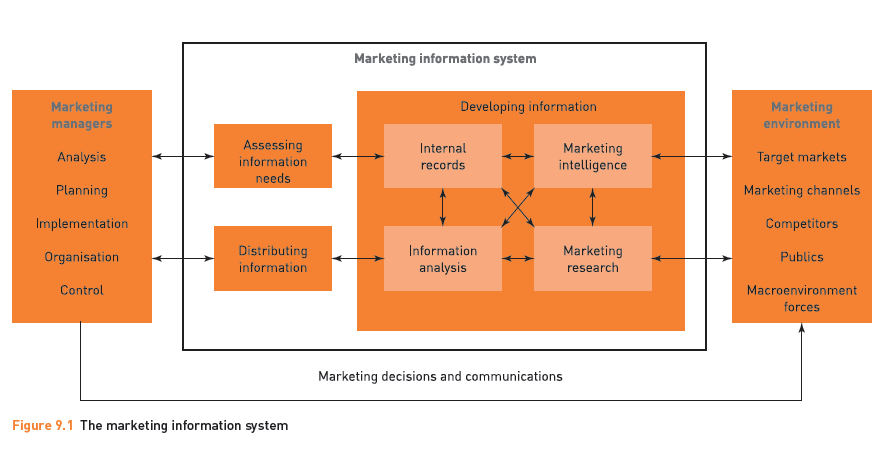 محاضرات التسويق الداخلي المصرفي/د.براهيمي فاروق
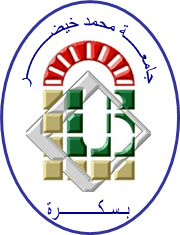 محاضرات التسويق الداخلي المصرفي/د.براهيمي فاروق
Holistic Marketing
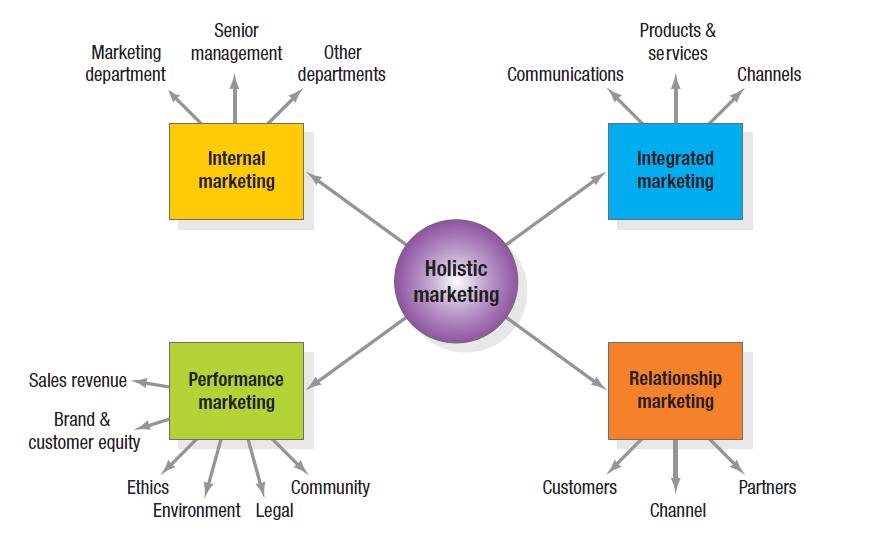 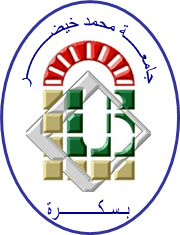 محاضرات التسويق الداخلي المصرفي/د.براهيمي فاروق
The Marketing Mix The Four Ps
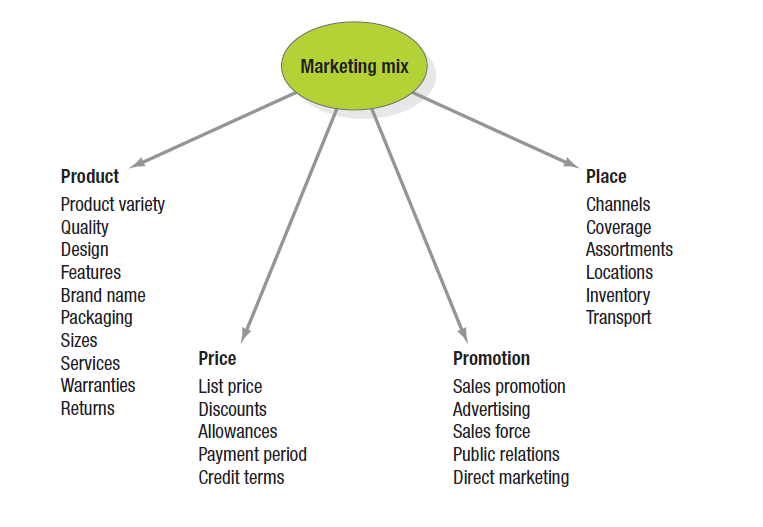 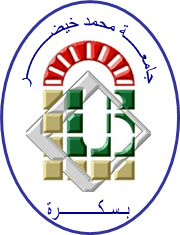 محاضرات التسويق الداخلي المصرفي/د.براهيمي فاروق
The New Four Ps
People
Processes
Programs
Performance
[Speaker Notes: If we update them to reflect the holistic marketing concept, we arrive at a more representative set that encompasses modern marketing realities: people, processes, programs, and performance, as in Figure 1.5.
People reflects, in part, internal marketing and the fact that employees are critical to marketing success. 
Processes reflects all the creativity, discipline, and structure brought to marketing management. Programs reflects all the firm’s consumer-directed activities. It encompasses the old four Ps as well as a range of other marketing activities that might not fit as neatly into the old view of marketing.
We define performance as in holistic marketing, to capture the range of possible outcome measures that have financial and nonfinancial implications (profitability as well as brand and customer equity), and implications beyond the company itself (social responsibility, legal, ethical, and community related).]